QUIZ
(Get Ready, Get Ready, Get, Ready!)
__AMPLITUDE___is the maximum distance that matter is displaced from the resting position.
2. __TRANSVERSE___ waves occur when the motion of the medium is at right angles (perpendicular) to the direction of the wave.
3. Draw a TRANSEVERSE wave in a string and LABEL ALL 5 PARTS.
CREST
2. CREST
3. AMPLITUDE
1. RESTING POSITION
AMPLITUDE
4. TROUGH
WAVELENGTH
4. Draw a LONGITUDINAL wave in a spring and LABEL ALL 3 PARTS.
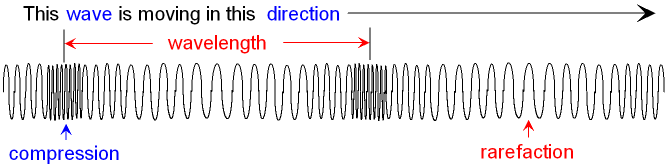 5. FIND THE VELOCITY of  a wave with a frequency of 10 Hz and a wavelength of 14 m.

 v = 10 Hz * 14 m
 v = 140 m/s
_________________is the maximum distance that matter is displaced from the resting position.

________________ waves occur when the motion of the medium is at right angles (perpendicular) to the direction of the wave.


Draw a TRANSEVERSE wave in a string and LABEL ALL 5 PARTS.



4.     Draw a LONGITUDINAL wave in a spring and LABEL ALL 3 PARTS.


5.     FIND THE VELOCITY of  a wave with a frequency of 10 Hz and a wavelength of 14 m.